Integratie Itsme inFederal Authentication Service (FAS)
Beslissing G-Cloud Strategic Board (GCSB)
goedkeuring aan de erkenning van Itsme onder ontbindende voorwaarde dat aantal aandachtspunten worden bevestigd, zoals
geen kosten voor de eindgebruiker van Itsme voor het identificeren bij het gebruik van overheidstoepassingen 
geen tussenkomst in de kosten van Itsme voor de onderscheiden aanbieders van overheidstoepassingen waarvoor Itsme gebruikt wordt als authenticatiemiddel; een globale bijdrage is voorzien door de FOD Bosa
de procedure van registratie van bestaande klanten van de banken wordt verduidelijkt; waar de procedure tot registratie in het verleden niet voldeed aan de vereisten, moet een nieuwe registratie van de klant plaatsvinden
vooraleer effectief in productie te gaan met gebruikers is er duidelijkheid over
een afdoende veiligheid van de aanmaak en van de opslag van de privé-sleutel van de gebruikers
de standaarden die worden gehanteerd voor het houden van de sleutelceremonie en het bewaren van de SIM-kaarten en pincodes
25/01/2018
Beslissing G-Cloud Strategic Board (GCSB)
de GSCB dringt erop aan dat Itsme de nodige aandacht blijft besteden aan de gebruiksvriendelijkheid van de toepassing; bij de inband procedure zou het aantal clicks ideaal moeten kunnen beperkt worden tot 3
de GCSB beslist Itsme binnen de FAS in te delen in veiligheidsniveau 450
over het veiligheidsniveau in de eIDAS-classificatie spreekt GCSB zich nu niet uit
over de aanmelding aan de EU en over het eventueel veiligheidsniveau waarin de aanmelding geschiedt zal de GCSB een advies geven na grondige analyse van de gevolgen
25/01/2018
Beschikbare authenticatiemiddelen in de FAS
Strong
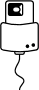 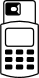 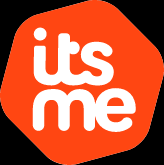 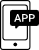 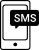 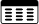 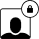 Weak
25/01/2018
[Speaker Notes: NL]
Korte demo Itsme in band
25/01/2018
Korte demo Itsme out of band
25/01/2018
25/01/2018